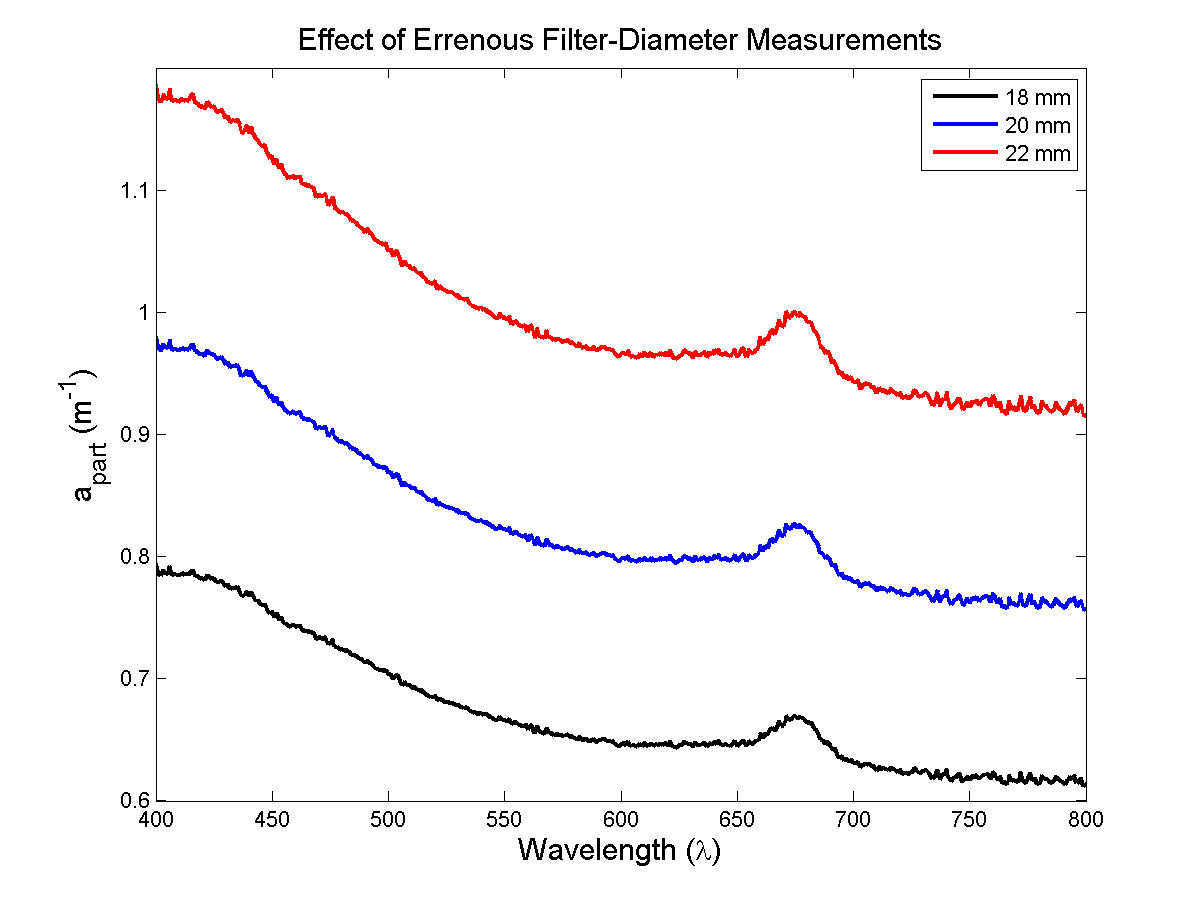 Question 3: What is the effect of an error in the measurement of the filter diameter? (A = π r^2)

An error in the measurement of the filter diameter causes an apparent change in optical pathlength without an associated real change in Asample. Therefore you get an inaccurate calculation of total particulate absorption (apart) where normally apart is independent of pathlength.For this sample profile (800 mL of DRE field water, chaetoseros), a 10% error in sample diameter resulted in ~20% error in apart. It did not appear to change the shape or magnitudes of the curves.
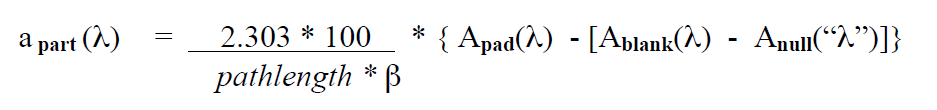 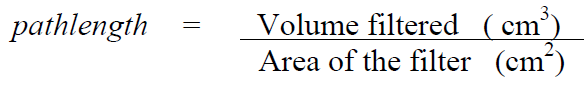